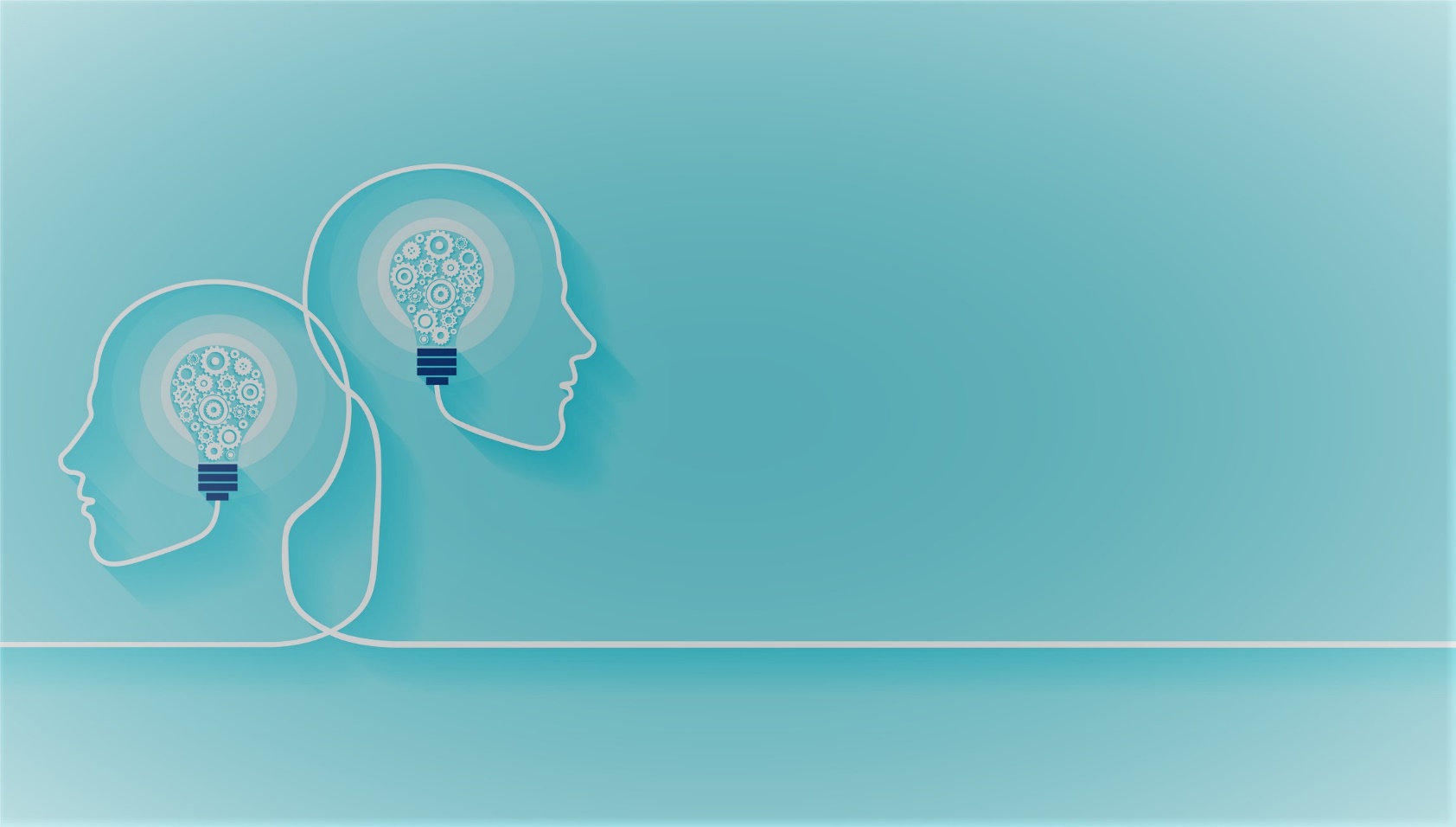 Student-centred learning in the context of a blended learning curriculum
Group Quality Team
Campus-based CPD for group name
[Speaker Notes: Insert your campus group here (e.g. Northenden 1). In attendance should be Teachers / LSPs (SSPs).  Achievement Tutors have their own discreet groups (but doing same topics)

Explain campus-based groups (why) and that workshops will be delivered remotely.  Explain that whilst you understand that you may (as part of this workshop) give directions / instructions on how to operate Teams.  You’re not patronising those that are very adept with it, you just need to assume some may have very limited experience with it.

All resources in Files section of Teams page

Greet everyone (with cameras on) and state ground rules.  Encourage everyone to use raise hand function if needing to ask question (perhaps get everyone to practice raising hand on/off)

*STARTER TASK 1: Ask everyone to think of a word to describe how they are feeling right now.  Instruct them how to post a GIF and get them to search and post a GIF that represents how they feel.  If appropriate, pick out a few and ask participants directly.  Try to create warm, welcoming, fun atmosphere.

*STARTER TASK 2: Ask everyone to share (if they want to) what are they most concerned / worried about this academic year.  Again, possibly pick up on some common themes that emerge.  Reassure that we are here to help and will, as part of this CPD, signpost support.]
CPD topics
[Speaker Notes: Explain that these 3 are ‘mandatory’ and EIF-related.  All delivered via Teams

The next 3 topics (from W/C 1st March) are choices (one topic from a choice of two), all based on our TLA priorities.

The full CPD Menu should be placed in the Files section of the Teams page for all to access.

TASK: Ask participants if they could only choose one of the 3 topics on the slide, which one would they choose]
Intended outcomes
Evaluate the idea of ‘curriculum’ and identify the key components of a well-planned blended learning programme
Formulate strategies and activities that will develop your students’ study skills and promote independent learning
Share ideas as to how we can remove the ‘remote’ from remote learning, so that our students know that they are still part of a strong and supportive community when working online.
[Speaker Notes: Recognise that these 3 ‘objectives’ appear to be quite different and separate from each other.  But stress that students’ study skills are so critical in a blended curriculum (more so than ever before because of the potential to be working truly independently from a teacher for much of it) and we cannot ignore the need to provide a sense of community and still create that ‘classroom’ feeling (because research shows that this is what students worry about most when learning remotely).

Essentially, this CPD is recognising these key components and helping each other achieve this in the best way possible.]
EIF: Curriculum
Sequencing - mapping out the learning journey

The importance of knowledge

Retention of knowledge, recall and schema (memory)
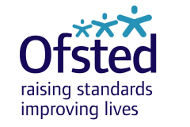 [Speaker Notes: This is just a very quick reminder of why curriculum is so important under EIF and what we covered last year (EIF: A new beginning)

Each of these key point addressed in next 3 slides…]
Curriculum: Sequencing
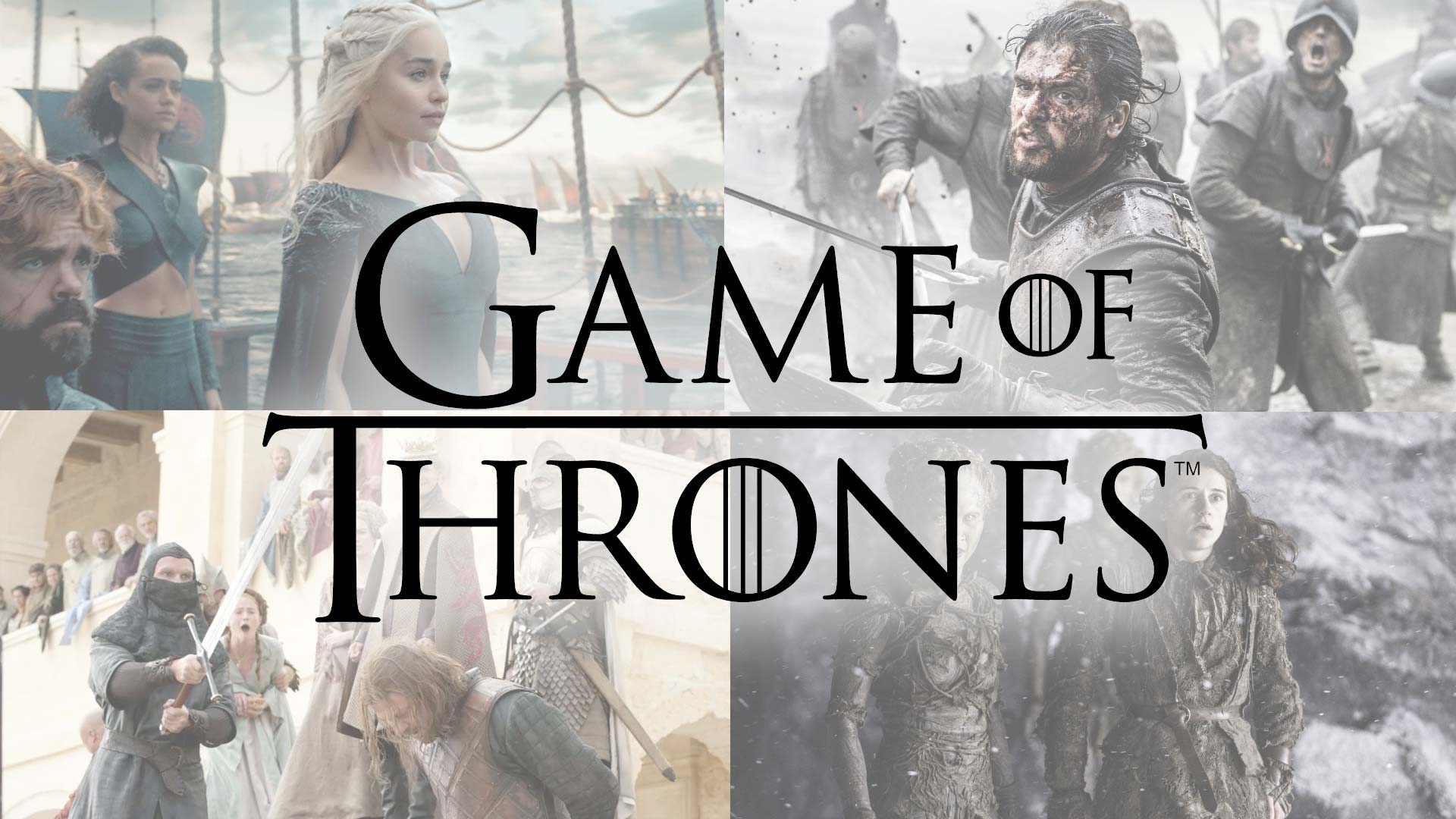 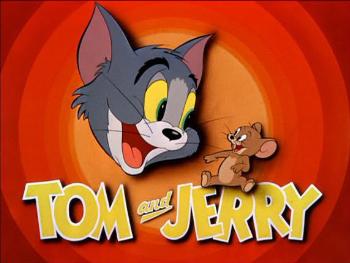 Each episode does not build on what has come before it.  Having a depth of prior knowledge is not necessary.
There is a purpose and clear thread which binds the season together.  Sub-plots tie the season together.  Each episode has a plot that is resolved (so there is still a short-term purpose), but each episode deepens our understanding until the plot of the season is resolved!
Your lessons are ‘episodes’ and your curriculum is the ‘season’
[Speaker Notes: Think of episodes of a TV programme.  Are your lessons like Tom and Jerry or Game of Thrones?  (You could ask participants to suggest why you are posing these two alternatives in relation to curriculum and sequencing – and it has nothing to do with ‘genre’)

With Tom & Jerry, it is possible to know little about the characters and watch an episode of Tom & Jerry.  You could watch any episode in a series in any order, without having to think too deeply about it, because each episode won’t bear any relationship to another (other than of course the same central characters behaving in the same way).

Now think about Game of Thrones (or other series such as ‘Line of Duty’).  

These are the essentials of sequencing and it’s importance to the new EIF framework.  Lessons should not operate in ‘silos’.  Learning should be interwoven and knowledge should deepen along the journey.]
Knowledge within the curriculum
The acquisition of knowledge and cultural literacy should be at the heart of the curriculum
Knowledge should specified in meticulous detail
Knowledge should be carefully sequenced over time
Knowledge should be acquired in long-term memory
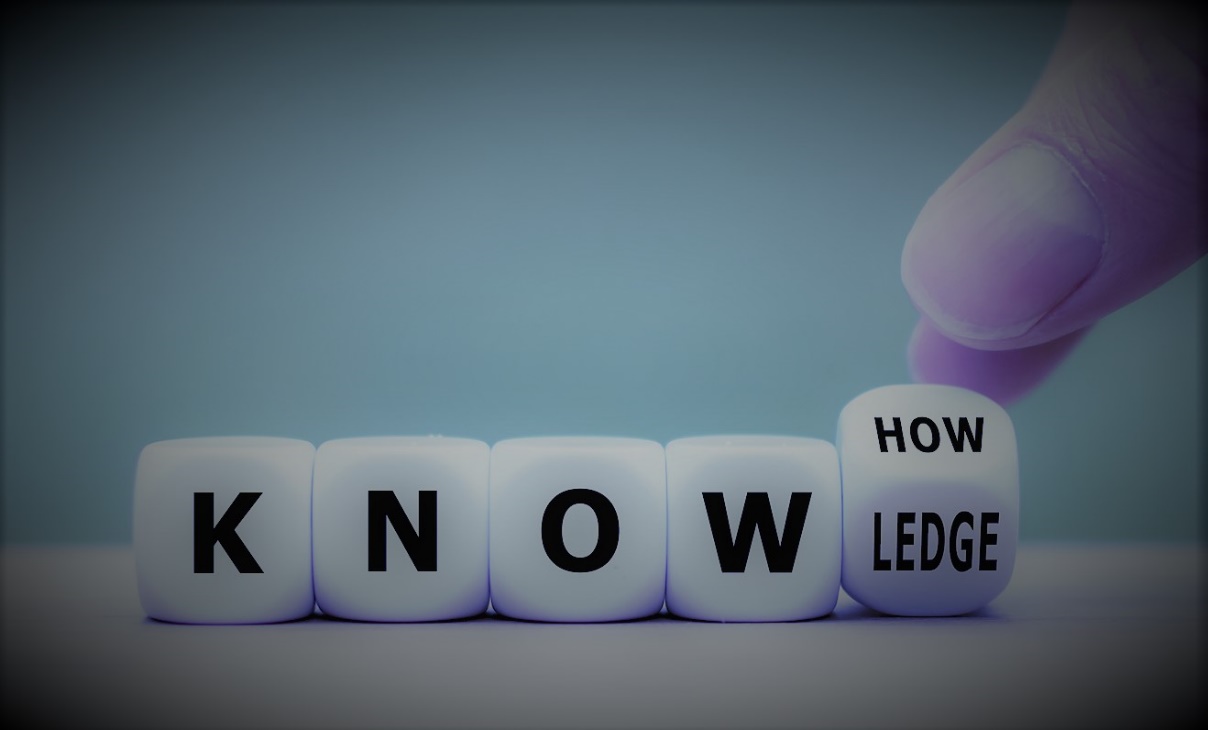 [Speaker Notes: 1. Cultural literacy = Using acquired knowledge to further understand and contribute to the world you live in (e.g. knowledge taught is in context to vocational choices?)

2. Depth is more important than breadth

3. Sequencing in previous slide

See next slide

In his book Why Knowledge matters, Hirsch (2016)  argues strongly for a curriculum based on knowledge acquisition.  He compares evidence (from the French education system) where outcomes under a ‘knowledge-based approach’ are compared to outcomes under a ‘skills-based approach’ using data from literacy and maths tests.  He demonstrates that under both systems , children from lower socio-economic groups perform worse than their peers, on average.  However, strikingly, under the skills-based approach the more disadvantaged children fall further behind than their more advantaged peers.  However, this gap is significantly reduced under the knowledge-based curriculum, where all pupils perform at a higher standard.]
Knowledge retention (memory)
The acquisition of knowledge would be in vain if it was not remembered!

“The main purpose of curriculum is to build up the content of long-term memory so that when students are asked to think, they are able to think in more powerful ways because what is in their long-term memories makes their short-term memories more powerful.  That is why curriculum matters”
Dylan Wiliam, 2018
[Speaker Notes: In the EIF: A new beginning CPD last year, there a few memory strategy that were explored.  These resources can be revisited by staff (will be made available soon on HUB portal).

Teachers must consider, how they can best utilise a blended curriculum to ensure that knowledge is reinforced so that students can recall key information and continue to build on that knowledge.]
ACTIVITY
Take 2 mins to think about the key points made about curriculum and how it applies to your own (blended learning) curriculum
Post in chat an over-riding thought about how this may impact on your delivery of, or approach to blended learning with your students

 Research into lockdown learning experiences has shown that technology that promotes online conversations or activities that involve consolidating previous learning or revising have higher student engagement levels
[Speaker Notes: Prompts:

In blended learning teachers will be using a range of approaches which could include remote learning, classroom-based learning, asychnronous etc.  How might a teacher use that combination to make the most out of ‘spaced repetition’, knowledge tests, reinforcing and testing knowledge etc

What part can flipped learning play in the acquisition of knowledge?

Refer to the guide on Blended Learning which compares synchronous with asynchronous approaches (and how to make the best use of each)

Reveal quote at bottom of slide in summary of this activity.  Research is from here: https://www.nfer.ac.uk/media/4073/schools_responses_to_covid_19_pupil_engagement_in_remote_learning.pdf

Evidence suggests that those who have adopted creative methods, using a variety of technologies have seen higher engagement across the board. Further, the technologies that seem to deliver the highest engagement are those that foster conversation, collaboration and personalised experiences.]
Blended learning
Blended learning is when traditional classroom teaching is combined with online learning. It typically involves a ‘blend’ of face-to-face and digital experiences. Blended learning can encompass teacher-led learning and independent study. It can be designed to allow the student to have more control over the time, pace and style of their learning.
A guide to planning a blended learning curriculum, LTE Group, July 2020
[Speaker Notes: Hyperlink takes you to internal document on Blended Learning (no need to click on it and go to it) 

The last part of the quote is highlighted as that will be main focus of the next section.  The argument being that students’ self-study skills and the ability to work independent of the teacher become increasingly important in a blended approach.  

Harnessing independent study skills potentially takes pressure off the teacher and can accelerate the acquisition of knowledge (assuming students fully exploit the time they have)]
Developing independent study skills
"Study skills refer to those things that individuals do when they have to locate, organise and remember information."
Paris, Lipson, & Wixson, 1983; Paris, Wasik, & Turner, 1991
Let’s look at how we can use a blended approach to learning to help learners develop these critical skills…
[Speaker Notes: Quote is from the published (and distributed) GQT guide to Study Skills (sent out as part of this CPD)]
ACTIVITY – breakout groups
In a moment you will breakout into separate groups
You will collaborate to complete the worksheet provided
You will be given a study skills topic to research using the provided guide (and an ‘extension skill’)
Use ideas from the provided information, together with any practical suggestions from your own practice, to complete the section of the table
Where you can provide / upload resources, please do so
[Speaker Notes: The activity worksheet should be in the General teams section under files.  Copy a hyperlink from that document into the chat box of each of the breakout channels (participants can then use that link to access and work on the document).]
Plenary
Put link to shared document here
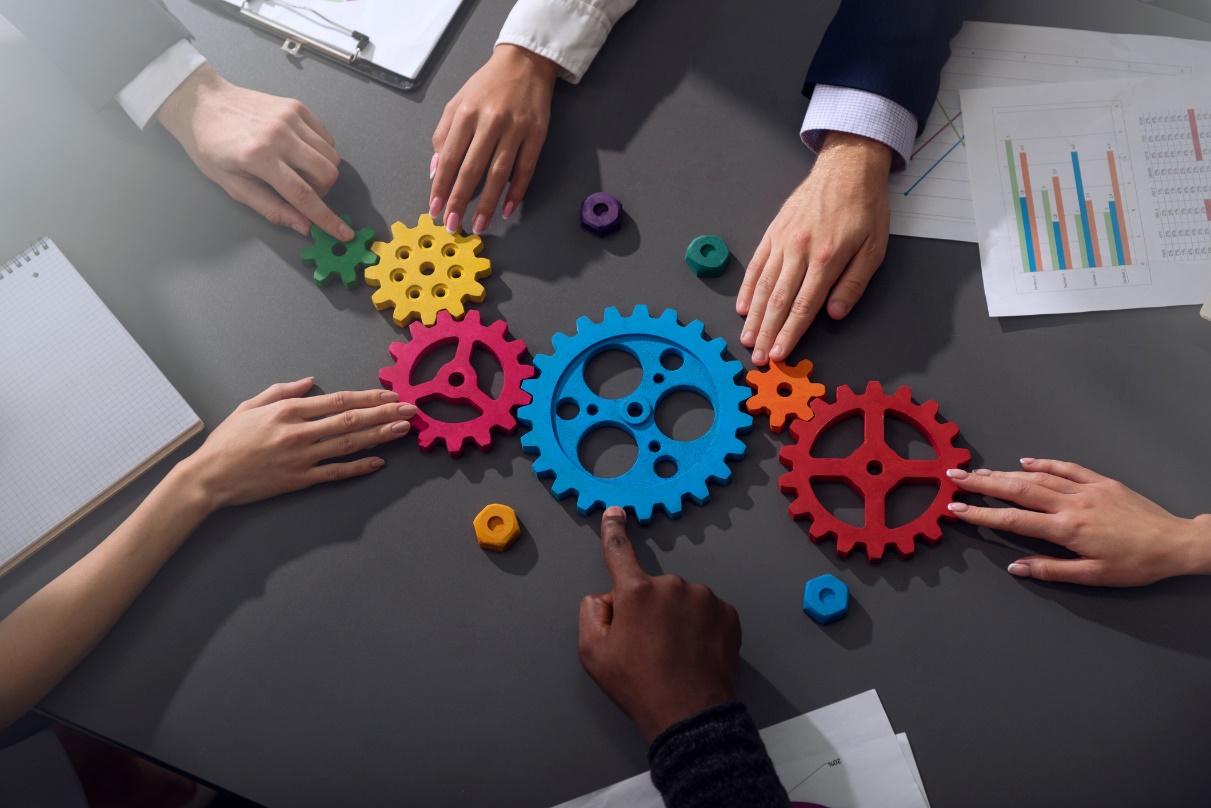 [Speaker Notes: Facilitate feedback from each team sharing the document (worksheet) on screen

Try to encourage teachers to explore specifically how a blended approach (e.g. the use of digital tools) can exploit some of these skills (e.g. striking the balance between asynchronous and synchronous activity and when to use assessment)]
The role of Flipped Learning
“Sage on a stage”
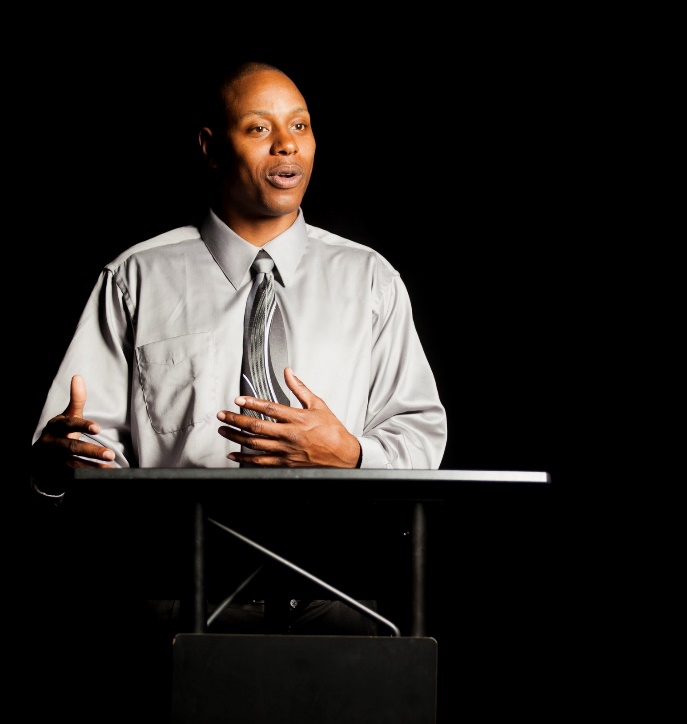 “Guide on the side”
At home
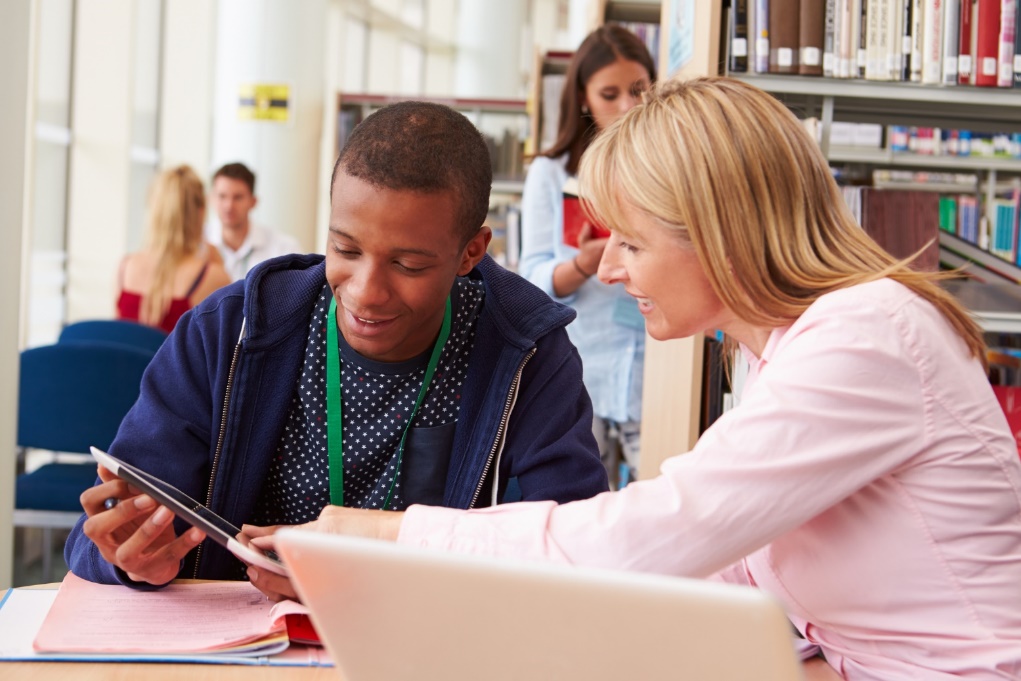 Instruction / lecture
In class
Problem solving enquiry
[Speaker Notes: In a traditional classroom situation, the teacher provides instructions / lecture in class.  Work is set to do at home and usually involves enquiry, problem solving, exploration, answering questions set etc.

A flipped learning scenario reverses this, so that the instructions / lecture is received away from the classroom, asynchronously (e.g. via a video).  The classroom time is then used by the teacher to question students, get them to problem solve under guidance etc.

The flipped classroom enables students to have access to the guidance of the teacher when they need it most.

“Flipped Learning is a pedagogical approach in which direct instruction moves from the group learning space to the individual learning space, and the resulting group space is transformed into a dynamic, interactive learning environment where the educator guides students as they apply concepts and engage creatively in the subject matter”  (Flipped Learning Network) – link provided in post-session handout.]
ACTIVITY: Synchronous / asynchronous learning
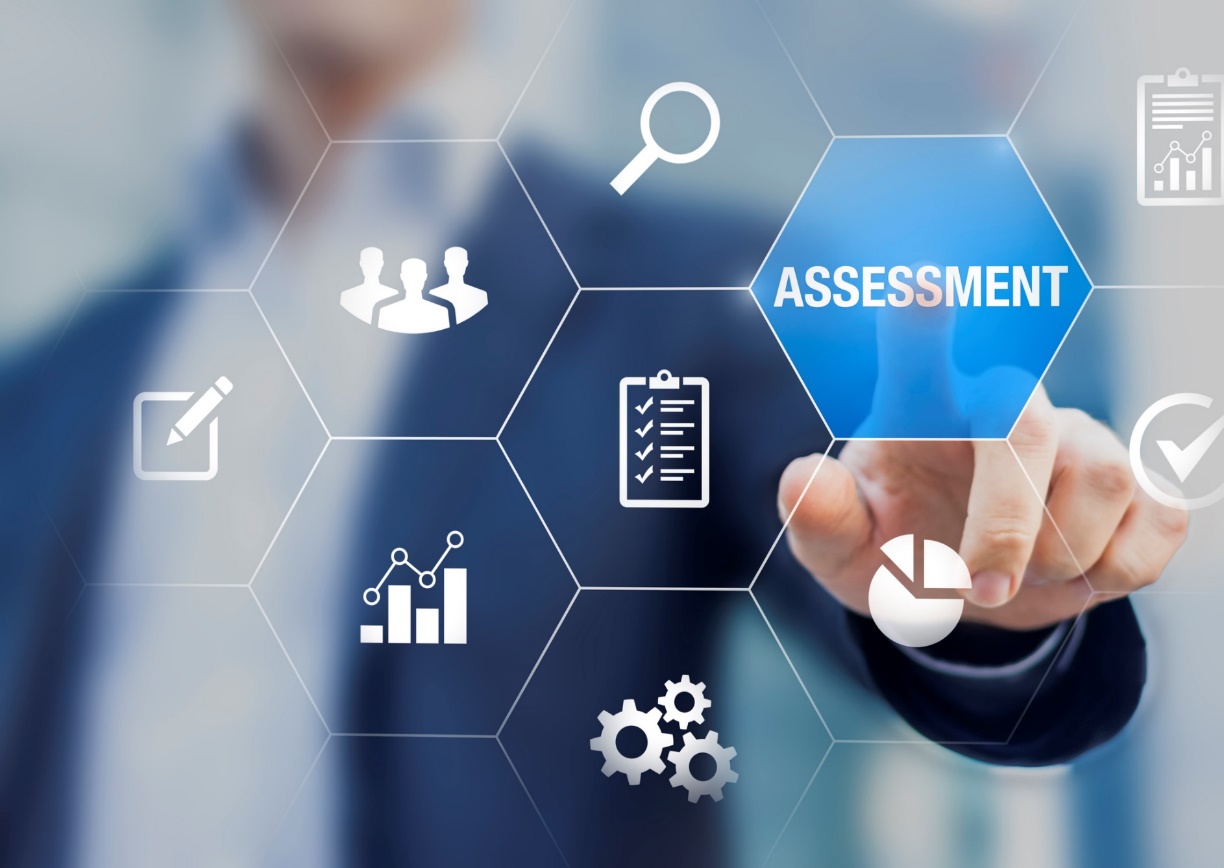 Think about the balance of synchronous / asynchronous learning and how you will make the most of these types of activities on your programme
Post in chat some ideas as to how you can assess student progress with asynchronous study (e.g. how will you know that your students will complete the work you have set them to do at home?)
[Speaker Notes: Prompt:

In a flipped learning model, for it to be effective, students must do the work you set them at home.  How can you monitor this and make sure they do it?

How can you make the most of the synchronous / asynchronous activity?  Synchronous will (usually) involve you as the teacher and is finite.  How will you make best use of this time with your students (consider the Flipped approach)?

Asynchronous activity has the advantage of being a very flexible mode of study and only limited by their time (not yours).

Consider research by Education Endowment Foundation (EEF) on how to make the most of remote learning:
The report finds that the quality of remote teaching is more important than how lessons are actually delivered (synchronous or asynchronous). For example, teachers might explain a new idea live or in a pre-recorded video. But what matters most is whether the explanation builds clearly on students’ prior learning.  Sequencing is still important and the quality of resources used (or produced) by you are critical.]
Learning communities in remote settings
When teaching online, welcome your students personally and help to feel a sense of belonging
Have clear ground rules, use ice-breakers and fun starters
Be encouraging (think of different ways to do this)
Leverage technology to help students communicate (keep tasks collaborative)
Keep live sessions interactive
Over-communicate with your students when you’re not with them
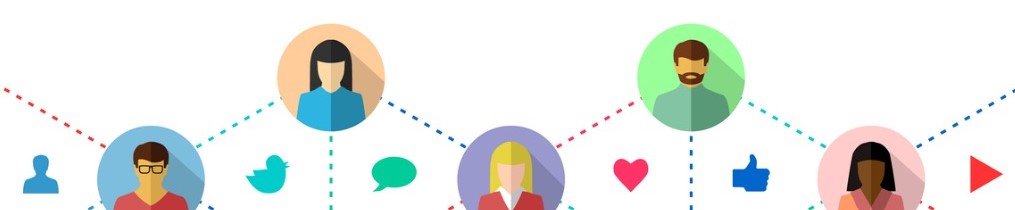 [Speaker Notes: Research has shown that what students are most concerned about (with remote learning) is the lack of interaction with class mates.  You need to account for this when planning a blended curriculum.  Here are some top tips.  Please post any further ideas in the chat box.

Additional info regarding the bullet points:
Think about cameras on at the start
Make it a safe space with sensible rules.  Expect everyone to say something at some point (make that expectation explicit)
Use different forums for this e.g. direct messages (chat), one-to-e conversations, monitoring break out rooms
Use multiple channels for communication (preferably collaborative) e.g. journals, group blogs, Padlet, discussion threads, discussion tasks
Make sessions interactive by using breakouts but ensure that students have a role (e.g. note-taker, reader, leader etc). Use chat functions.  Keep students on their toes by occasionally asking them direct questions (encourages them to listen).  Don’t forget good old email!
Put everything in writing (e.g. deadlines etc.), engage in forums, offer online office hours where you can have real-time conversations and stay connected. Conduct ‘check-ins’ at the start of a class (assess mental well-being) 

Check chat box responses and question participants for other ideas.]
ACTIVITY (Conclusion)
What is the standout learning point for you personally?

What will you change about your practice to improve your (or your students’) approach to blended learning

What will you do in the next week to make sure your students feel part of your learning community?
Evaluate the idea of ‘curriculum’ and identify the key components of a well-planned blended learning programme
Formulate strategies and activities that will develop your students’ study skills and promote independent learning
Share ideas as to how we can remove the ‘remote’ from remote learning, so that our students know that they are still part of a strong and supportive community when working online
[Speaker Notes: Post answers in chat]
What next?
All session resources will be available in the Teams files folder
You will be sent a follow-up email with some further reading and a link a an evaluation form – we would appreciate your feedback please!
See you next time and thank you!
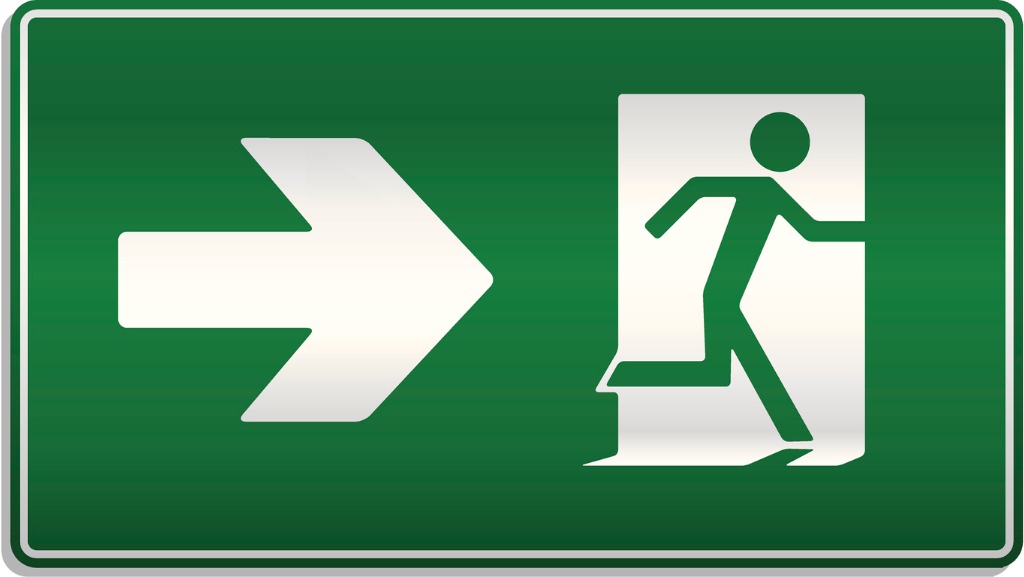